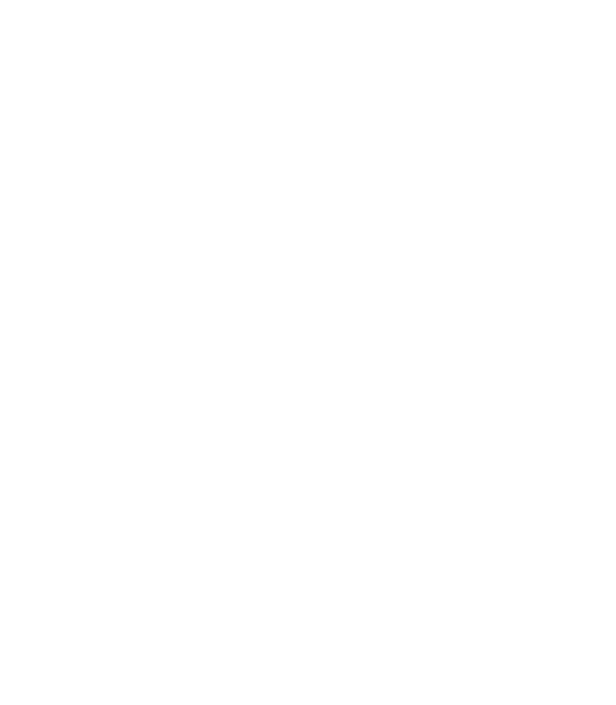 PRAY FOR MONGOLIA
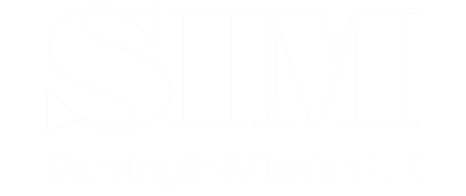 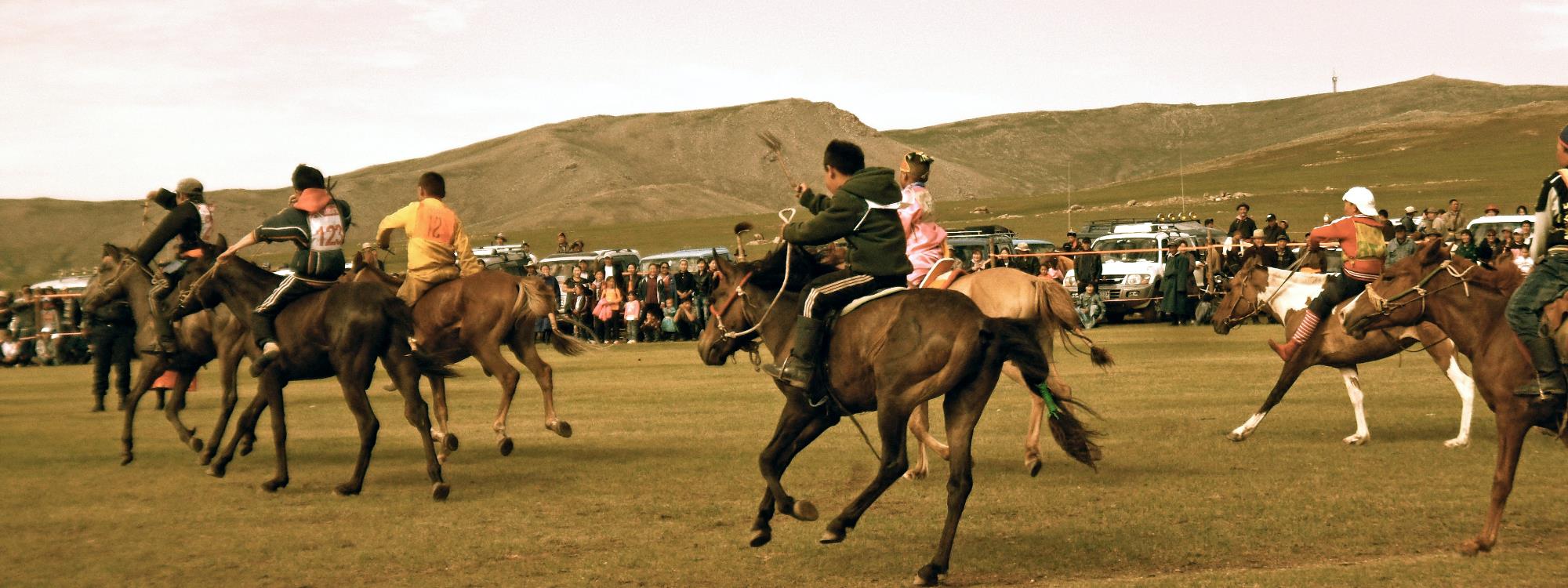 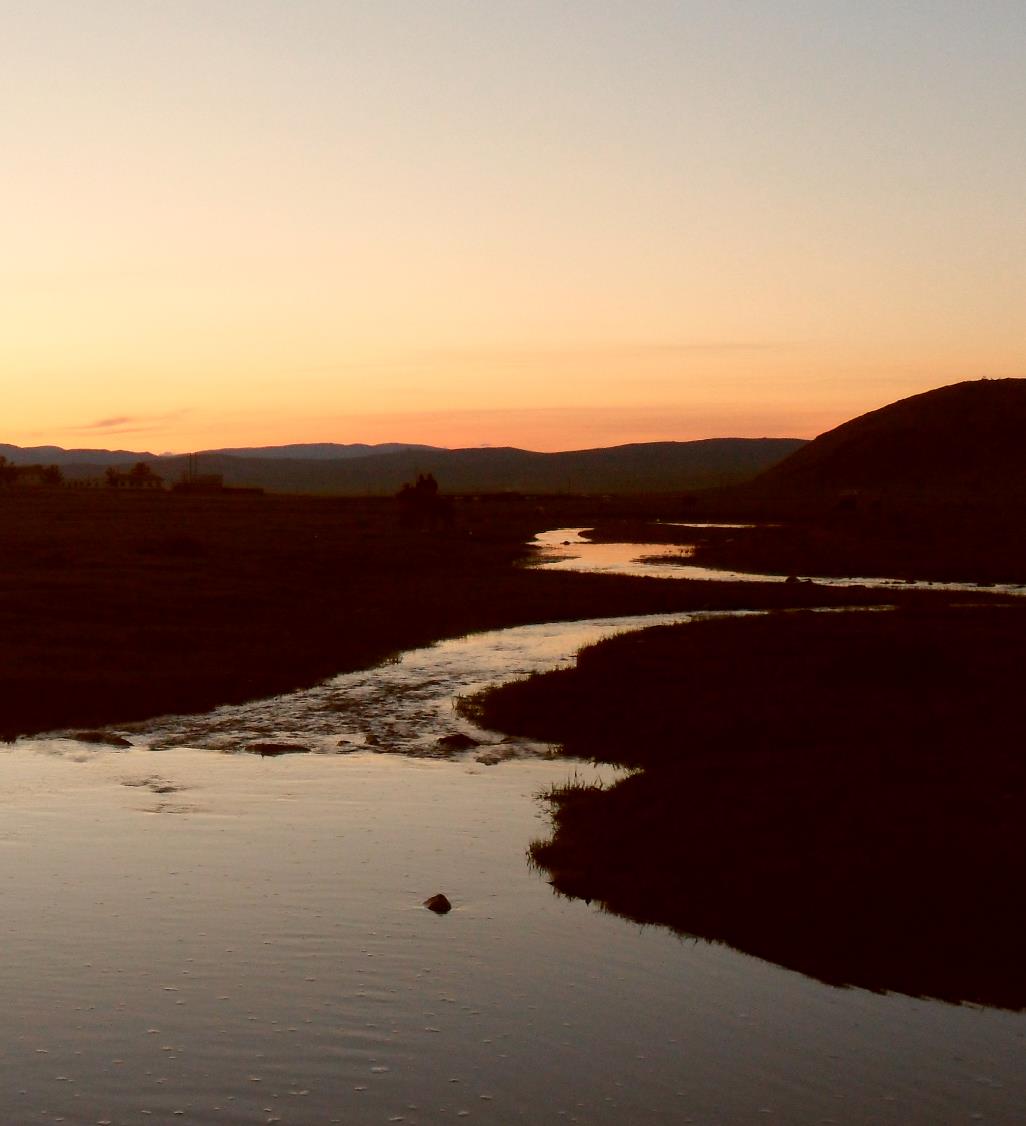 See, I am doing a new thing! Now it springs up; do you not perceive it? I am making a way in the wilderness and streams in the wasteland.
Isaiah 43:19
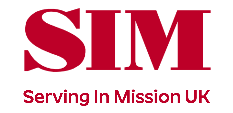 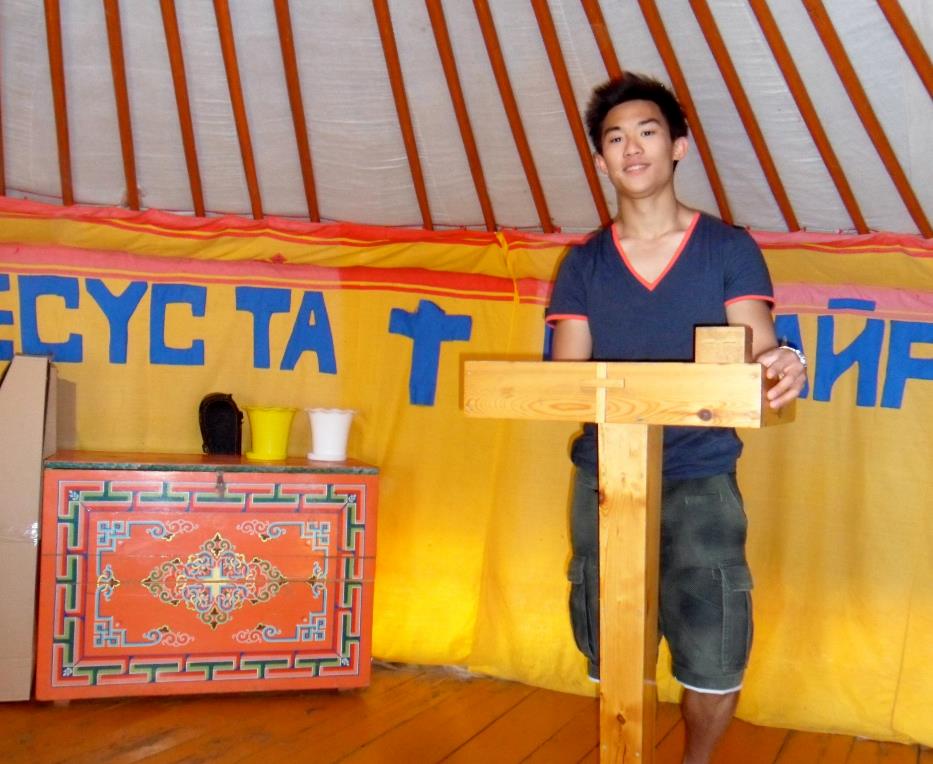 In response to God’s love, SIM Mongolia desires to serve the Mongolian church through loving and compassionate relationships.
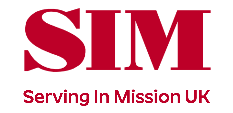 COMMUNITIES WHERE CHRIST IS LEAST KNOWN
Urban communities in Ulaanbaatar
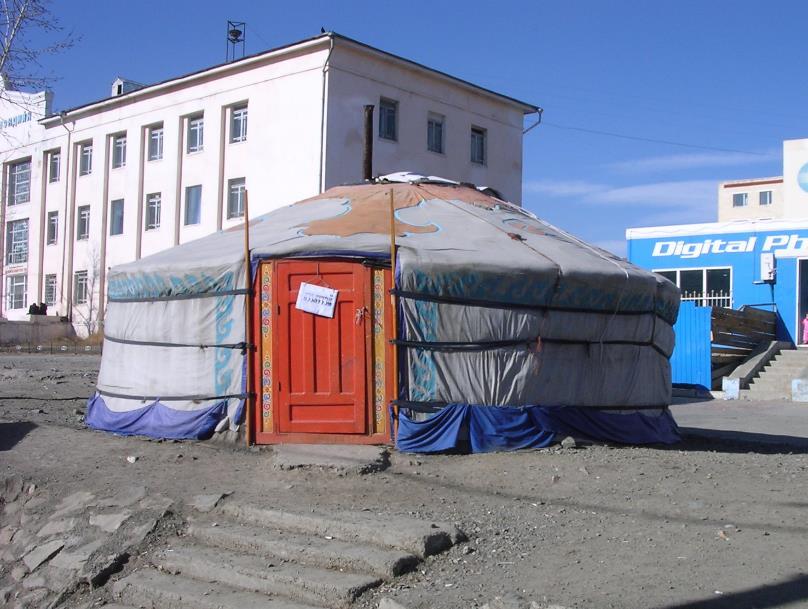 Nearly half the population live in the capital city, Ulaanbaatar. 

The city is divided into two groups — those who live in apartment buildings and those who live in the Ger districts. 

Gers are traditional tent houses. The Ger districts ringing the city are expanding every year.
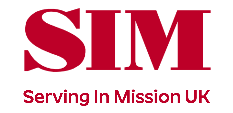 COMMUNITIES WHERE CHRIST IS LEAST KNOWN
Urban communities in Ulaanbaatar
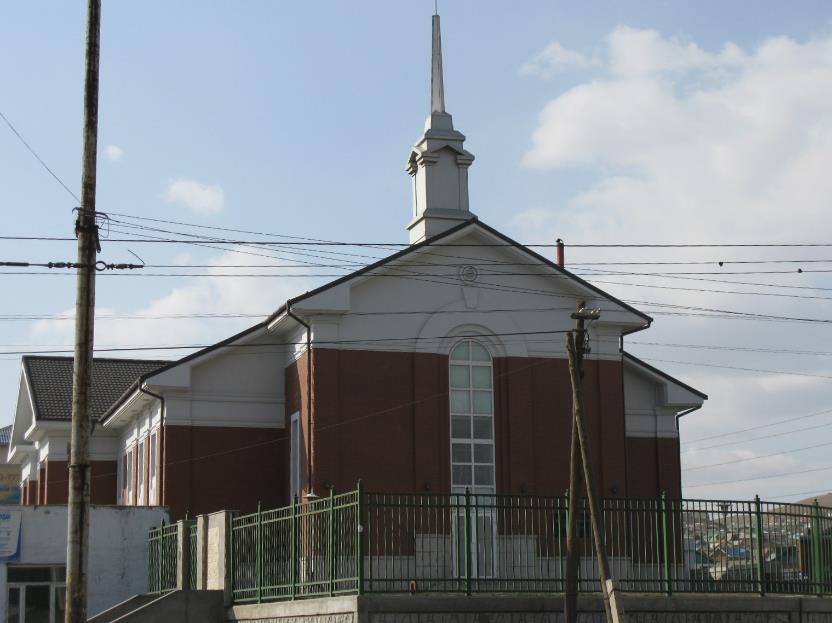 Revival came to the city in the mid-1990s to the early 2000s, when many showed interest in Christianity. However, the city is now facing rapid secularisation.

The Mongolian church is well-established, but there is a great need for new approaches in evangelism and ministry. 

SIM partners with local leaders to develop and facilitate urban outreach.
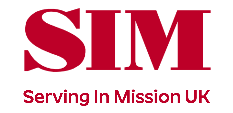 PRAYER REQUESTS FOR MONGOLIA
Pray for…
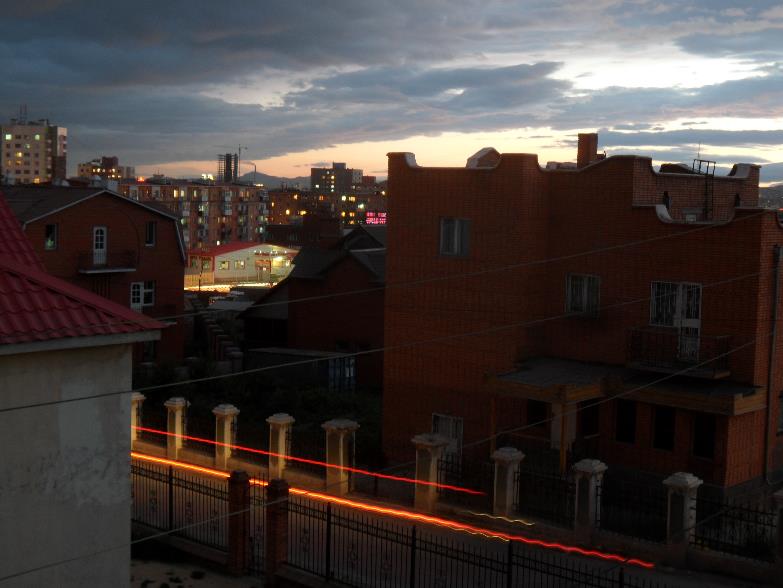 more workers.

the revival of Mongolian churches through a new generation of servant leaders.

God to raise up a new country director for SIM Mongolia, to lead a unified team and develop partnerships with local churches.

follow-up with local churches who are inviting mission agencies to reach out to communities.
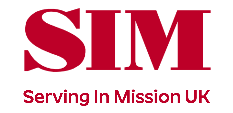 MINISTRIES IN MONGOLIA
Church planting and disciple-making

Training next generation leaders in counselling and pastoral leadership 

English teaching

Youth ministry 



Medical outreach 


NGO training and administration  

Nomadic community outreach 

Urban outreach
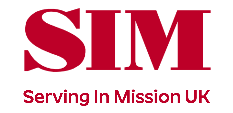 Thank you for your prayers
For more information, prayer resources, or if you are interested in serving, please visit sim.co.uk
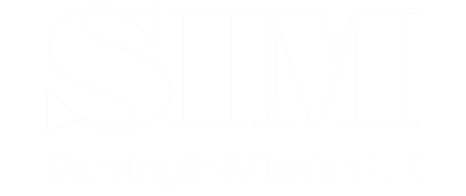